Kaufmännische Berufsschule IV Augsburg
Vorstellung
Öko-Schulprogramm und
Umweltschule
Was können wir tun?
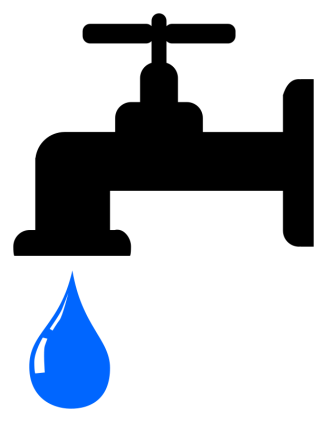 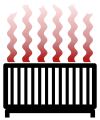 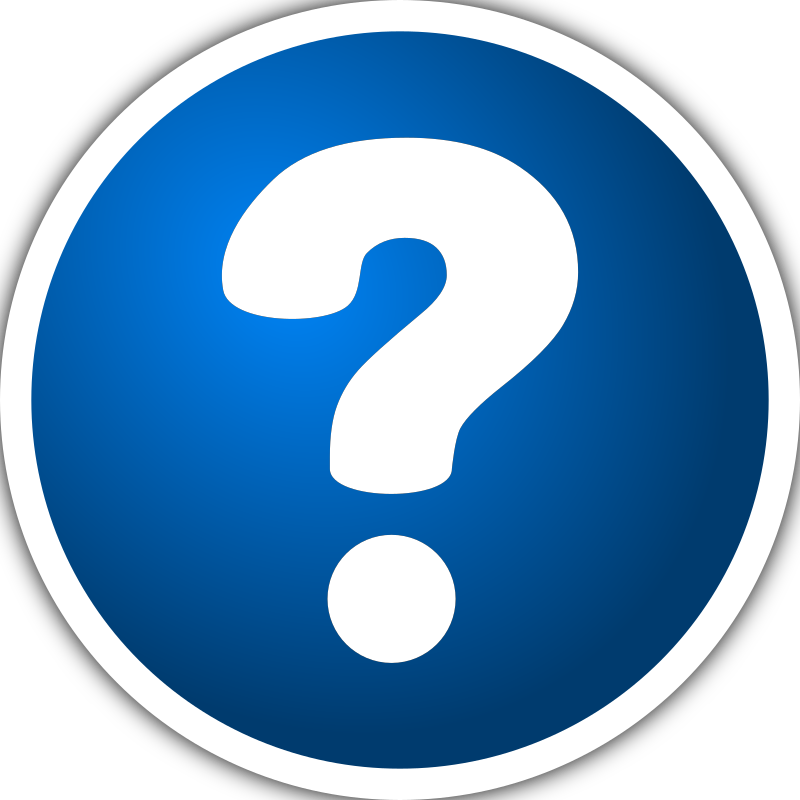 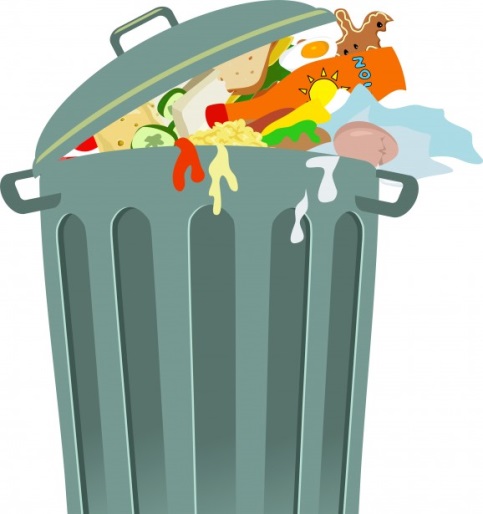 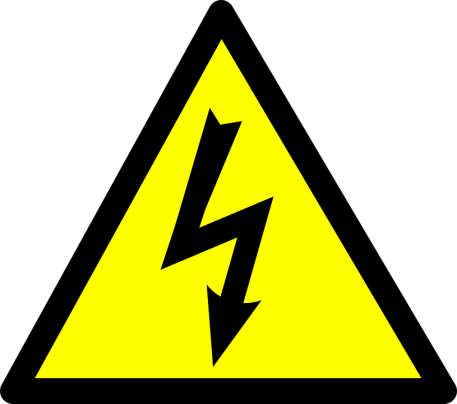 Energiemanagerschulung 2016 Umweltbeauftragter: J. Mayr
Was können wir tun?
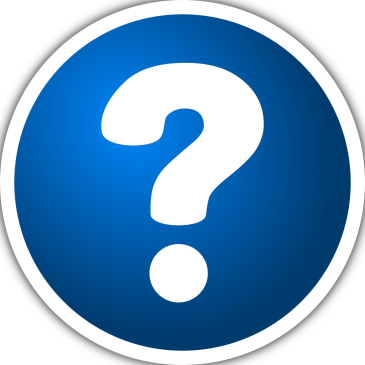 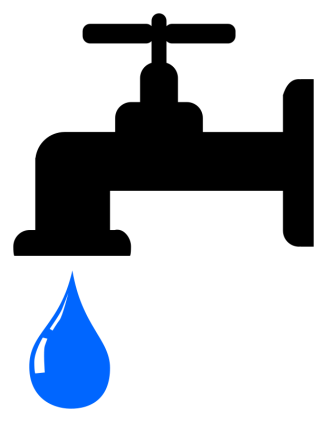 Tropfende Wasserhähne, defekte Toilettenspülung bitte melden an Lehrer, Hausmeister, …
Energiemanagerschulung 2016 Umweltbeauftragter: J. Mayr
Wasserverbrauch der Berufsschule IV
Wasser
2013: Toiletten-sanierung; dabei wurden mehrfach
Leitungen angebohrt
Was können wir tun?
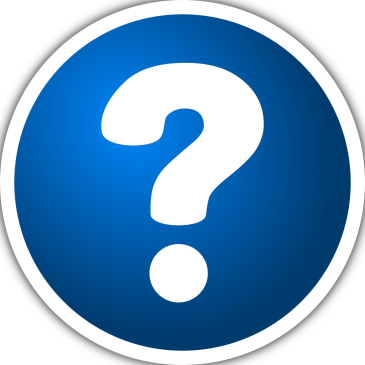 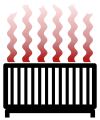 Thermostatventile auf 3
Temperatur bei 21 bis 22 Grad Celsius
Stoßlüften (alle Fenster für etwa 3 min)
Energiemanagerschulung 2016 Umweltbeauftragter: J. Mayr
Heizen und Lüften
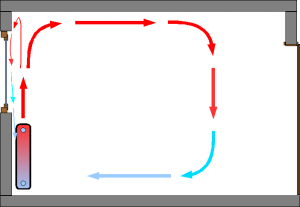 der ungestörte Weg der Luft:

Von der Heizung steigt die erwärmte Luft auf und bildet eine Raumwalze und eine kleine Fensterwalze.
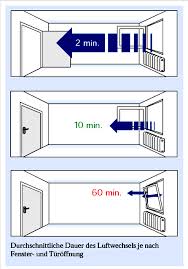 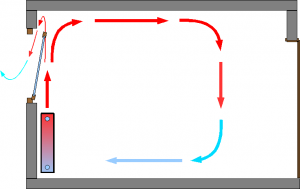 gekipptes Fenster:

Lüftungseffekt nur sehr gering, es geht aber trotzdem ständig durch die Heizung erwärmte Luft verloren.
geöffnetes Fenster:

Erst das richtige Öffnen der Fenster erzeugt einen ausreichenden Luftwechsel.
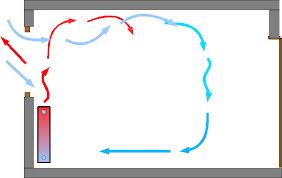 Durchschnittliche Dauer des Luftwechsels je nach Fenster und Türöffnung
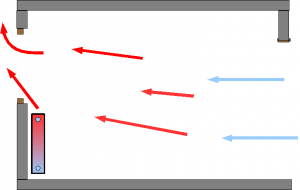 Heizenergie an der Berufsschule IV
Was können wir tun?
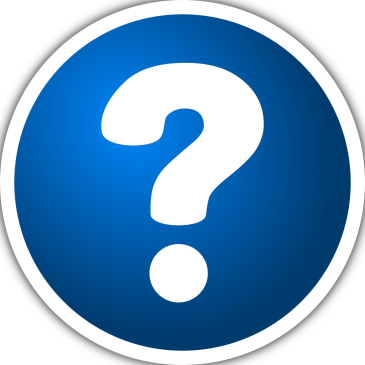 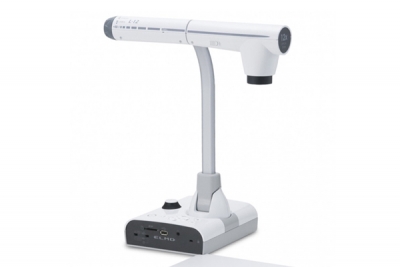 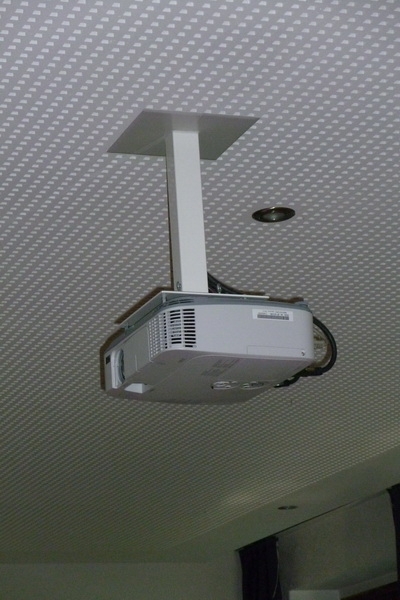 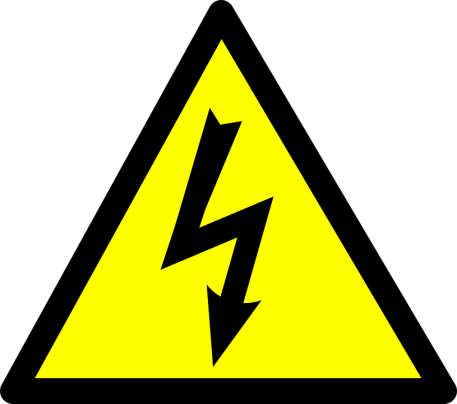 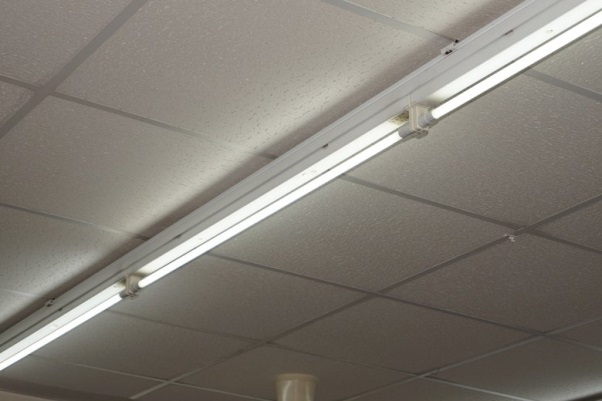 Licht nur einschalten, wenn notwendig
Beamer und Dokumentenkameras ganz ausschalten, wenn nicht benötigt
Energiemanagerschulung 2016 Umweltbeauftragter: J. Mayr
Stromverbrauch an der Berufsschule IV
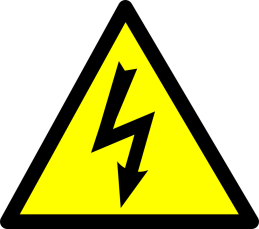 Quiz
Wie viel Strom verbraucht die Schule in einem Jahr?
Energiemanagerschulung 2016 Umweltbeauftragter: J. Mayr
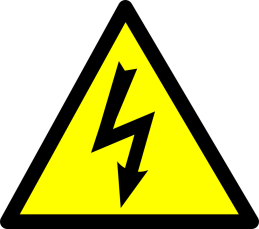 Quiz
Wie viel Strom verbraucht die Schule in einem Jahr?
Energiemanagerschulung 2016 Umweltbeauftragter: J. Mayr
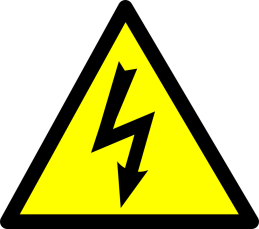 Quiz
Wie viel kostet der Stromverbrauch pro Jahr, wenn 1 kWh etwa 0,28 EUR kostet?
Energiemanagerschulung 2016 Umweltbeauftragter: J. Mayr
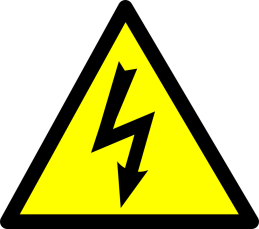 Quiz
Wie viel kostet der Stromverbrauch pro Jahr, wenn 1 kWh etwa 0,28 EUR kostet?
Energiemanagerschulung 2016 Umweltbeauftragter: J. Mayr
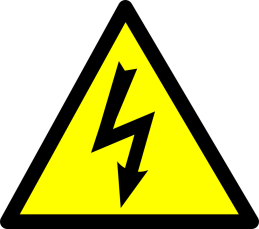 Verbrauch messen
Wie viel Strom verbraucht 1 Beamer in Watt?
Wie viel kWh Strom verbrauchen alle Beamer der Schule am Tag?Verbrauch in Watt * etwa 4 Stunden: 1.000 * 30 Beamer = ???
Wieviel EUR sind das, wenn 1 kWh 0,28 EUR kostet?
Energiemanagerschulung 2016 Umweltbeauftragter: J. Mayr
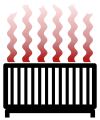 Was hier hier falsch?
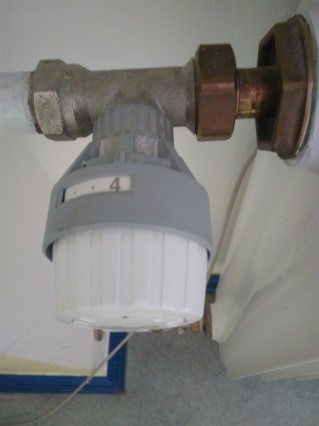 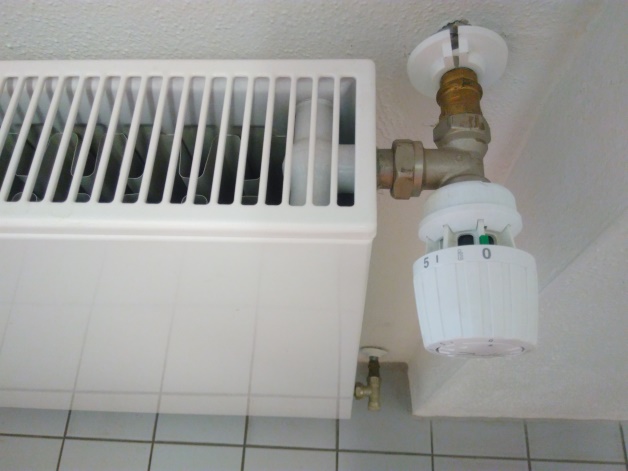 Energiemanagerschulung 2016 Umweltbeauftragter: J. Mayr
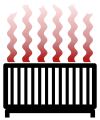 Was hier hier falsch?
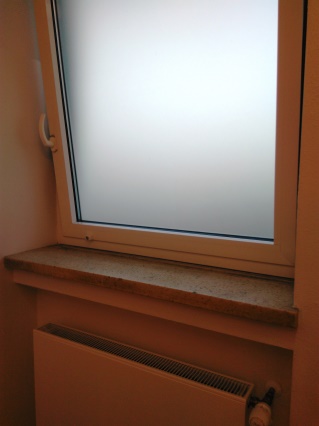 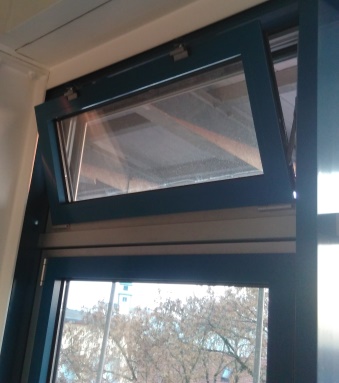 Energiemanagerschulung 2016 Umweltbeauftragter: J. Mayr
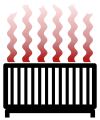 Quiz
Womit heizt die Schule?
Energiemanagerschulung 2016 Umweltbeauftragter: J. Mayr
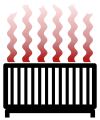 Quiz
Womit heizt die Schule?
Energiemanagerschulung 2016 Umweltbeauftragter: J. Mayr
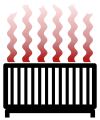 Quiz
Auf welche Temperatur wird bei 2 und 4 geheizt?
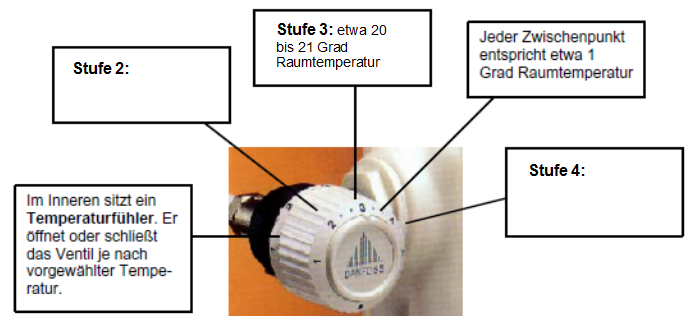 Energiemanagerschulung 2016 Umweltbeauftragter: J. Mayr
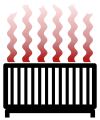 Quiz
Auf welche Temperatur wird bei 2 und 4 geheizt?
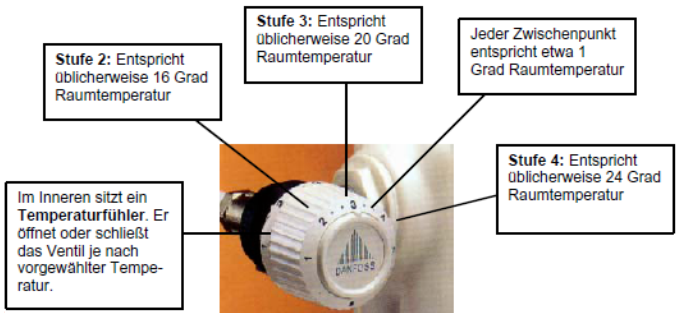 Energiemanagerschulung 2016 Umweltbeauftragter: J. Mayr
Abfallquiz
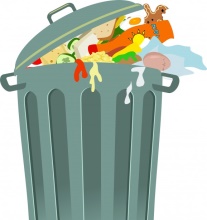 Was gehört in die einzelnen Müllbehälter?
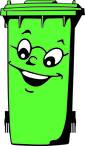 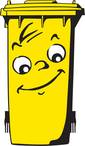 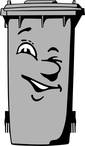 Pappe und Papier
(ohne Essensreste!)
Weißblech, Alu, Kunststoff, Schaumstoff, Verbundstoffe, Konservendosen, Aludeckel,  
Alufolien, Joghurtbecher, Plastikflaschen 
Kunststoffschalen, Styroporschalen, Milch- u. Safttüten, Vakuumverpackungen etc.
löffelrein, offen und lose
Restmüll und Müll mit Essensresten
(Die braune Tonne im Klassenzimmer ist nicht praktikabel)
Energiemanagerschulung 2016 Umweltbeauftragter: J. Mayr
Quelle: www.abfallratgeber.augsburg.de
Abfallquiz
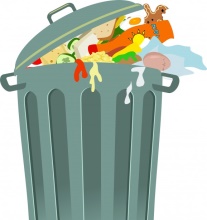 Was kostet 1 großer Restmüllcontainer der Schule pro Jahr?
1.820 EUR
Wie viel Müll produziert in Deutschland 1 Person im Jahr?
618 kg
Energiemanagerschulung 2016 Umweltbeauftragter: J. Mayr
Abfallquiz
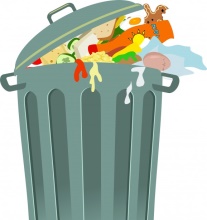 Alles richtig einsortiert?
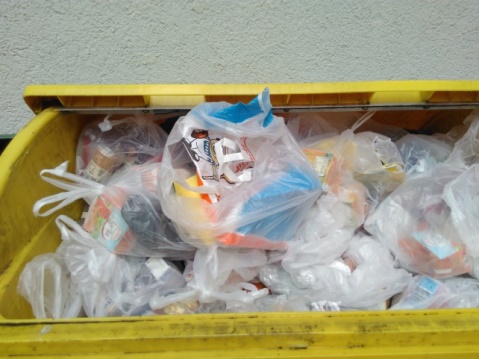 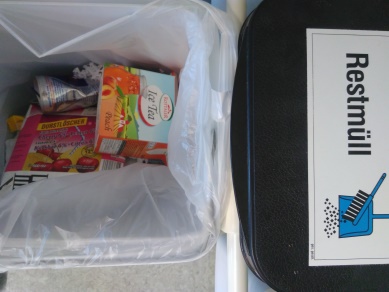 Energiemanagerschulung 2016 Umweltbeauftragter: J. Mayr
Abfall richtig entsorgt?
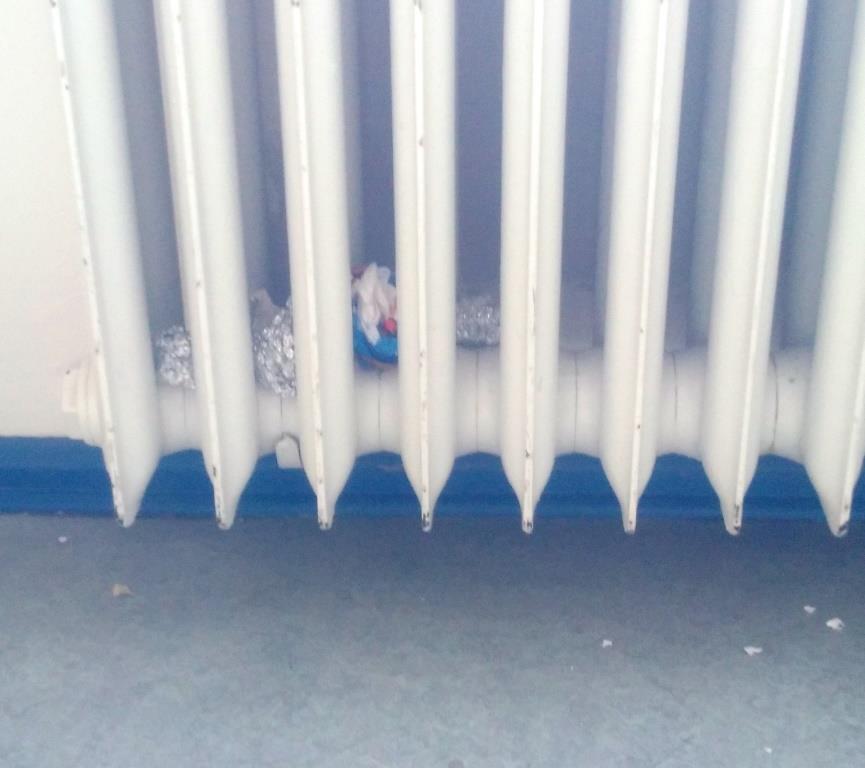 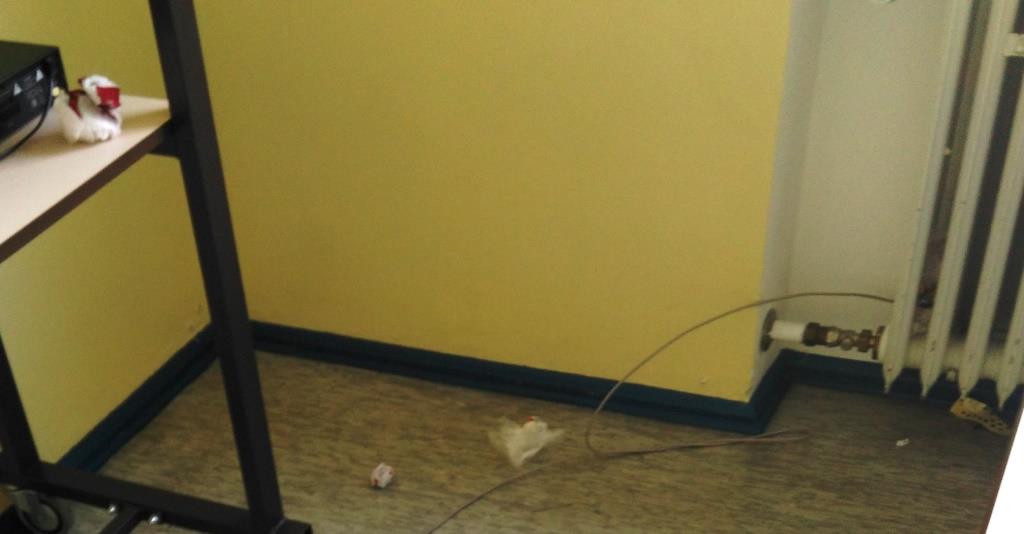 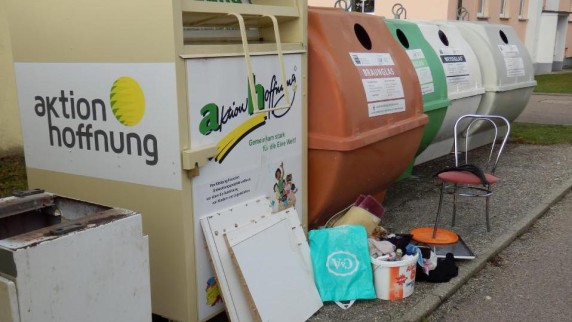 Energiemanagerschulung 2016 Umweltbeauftragter: J. Mayr
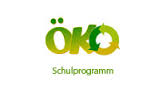 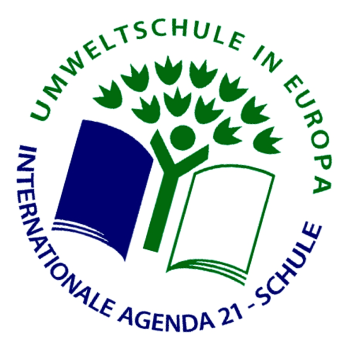 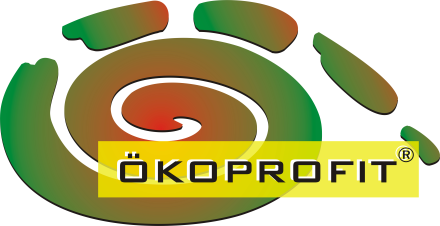 Projekte
Sparsamer Umgang mit Heizenergie, Strom und Wasser
Vermittlung der Themen Energie, erneuerbare Energien, Klimaschutz und Energieeffizienz
Anwendung in der Berufsschule, zu Hause, im Betrieb, …
Energiemanagerschulung 2016 Umweltbeauftragter: J. Mayr
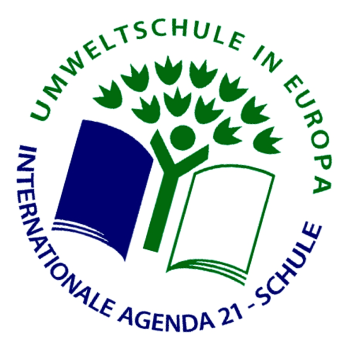 Projekte
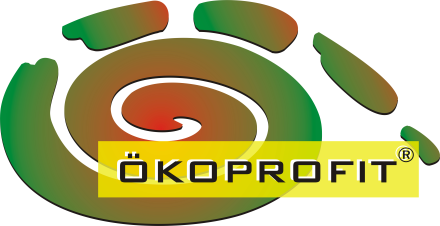 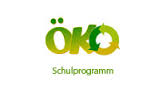 Nachwachsende Rohstoffe, Nachhaltige Ernährung, Nachhaltige Mobilität, Energierundgang
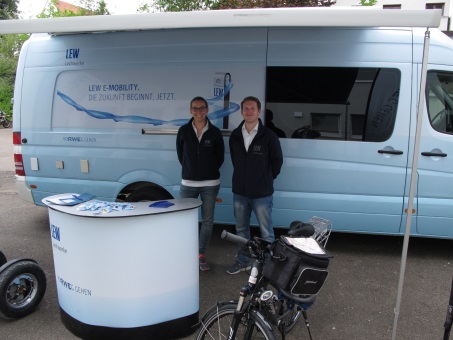 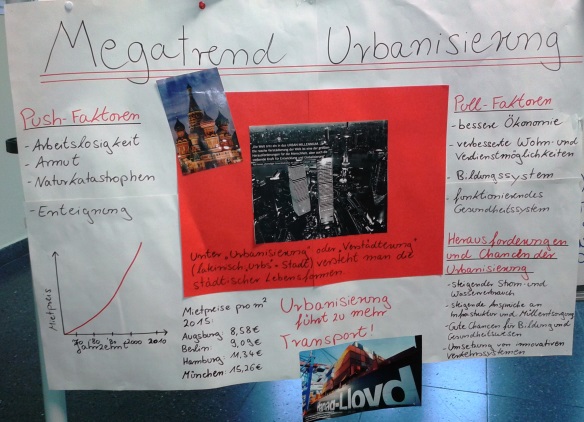 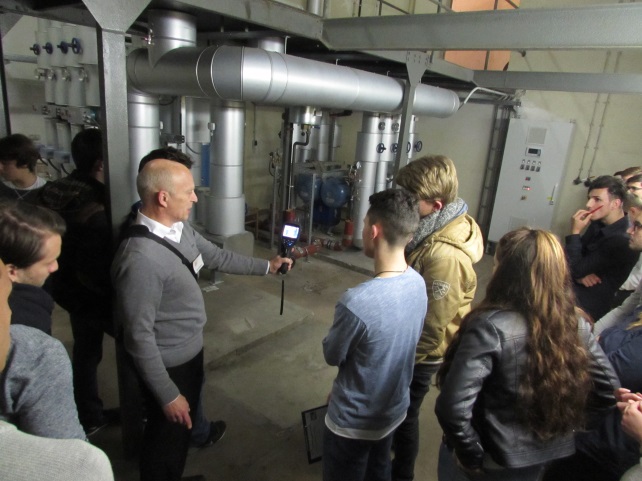 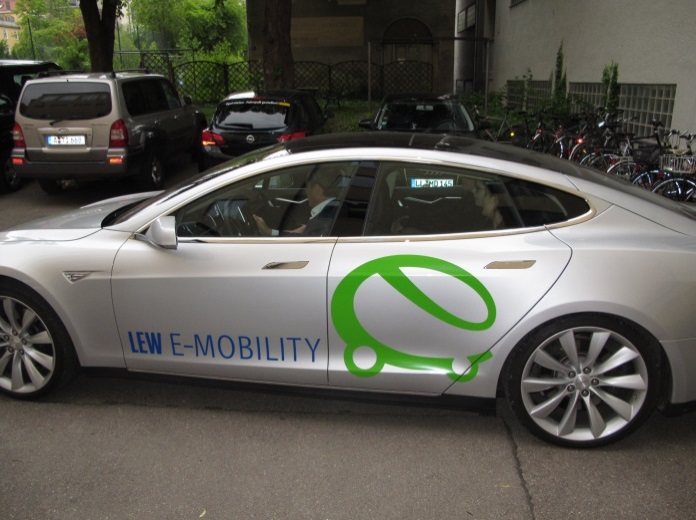 Energiemanagerschulung 2016 Umweltbeauftragter: J. Mayr